APOYO GUÍA N° 19
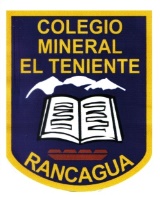 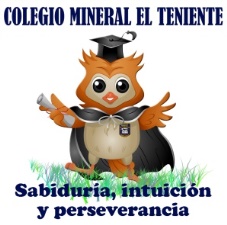 EJE TEMÁTICO: Geometría
PRIORIZACIÓN CURRICULAR, NIVEL 1: (OA 17): Demostrar que comprende una línea de simetría: identificando figuras simétricas 2D, Creando figuras geométricas 2D, dibujando una o más líneas de simetría en figuras 2D, usando software geométricos.		
	
Objetivo: Crear figuras simétricas y asimétricas a partir de su eje.
Colegio Mineral El Teniente
Cuarto año Básico A – B y C
Maritza Medina Silva
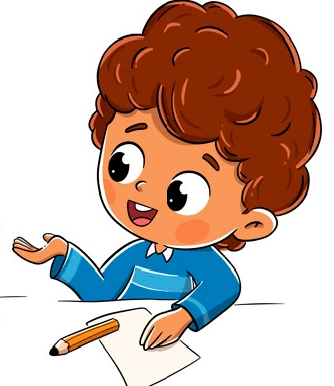 ¿Cómo puedo hacer una figura simétrica?
?
Recordemos que una figura simétrica está dividida por una línea en dos partes iguales.  A esta línea llamamos eje de simetría.
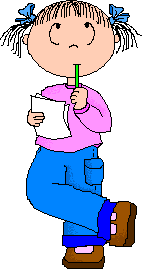 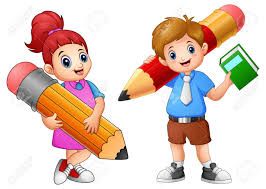 Esta línea que dibujé se llama EJE
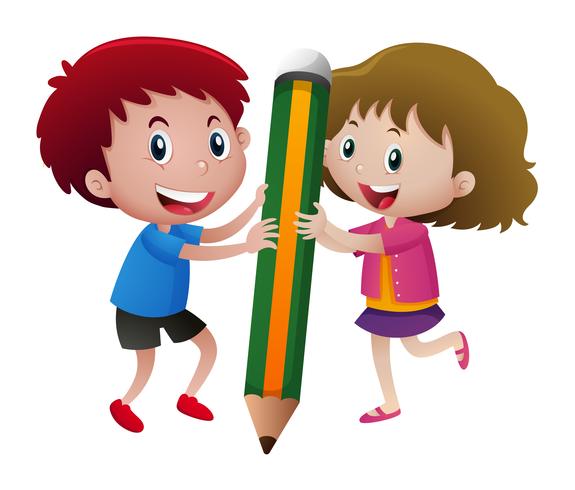 1° PASO:
identificar el eje. Es la línea que separa a la mitad. Esto quiere decir que al otro lado de la línea debemos repetir la misma imagen, los puntos deben estar a una misma distancia del eje.
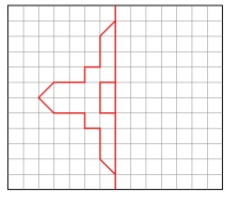 Es la misma imagen, pero en relación al eje. La figura de abajo NO muestra una simetría
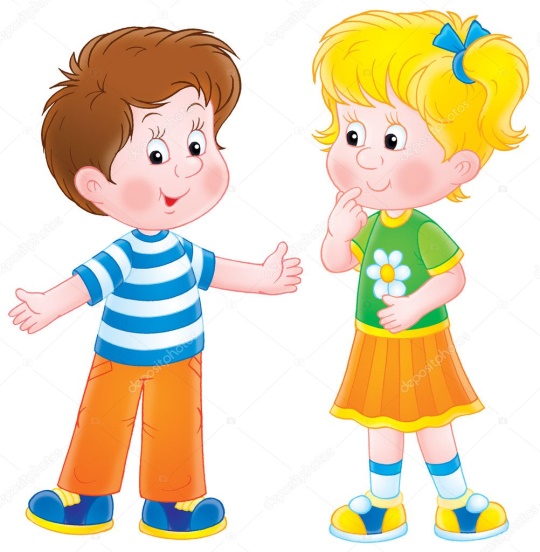 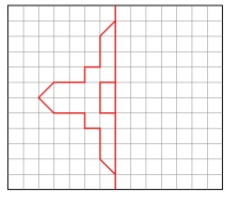 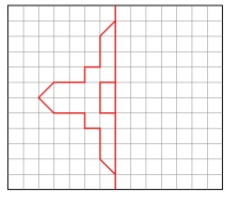 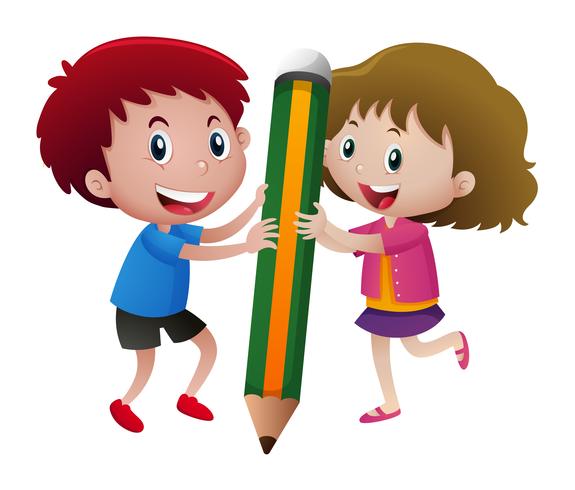 2° PASO:
Vamos a marcar y numerar cada uno de los vértices de la figura.
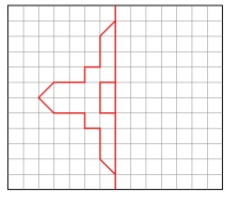 Te recomiendo utilizar diferentes colores.
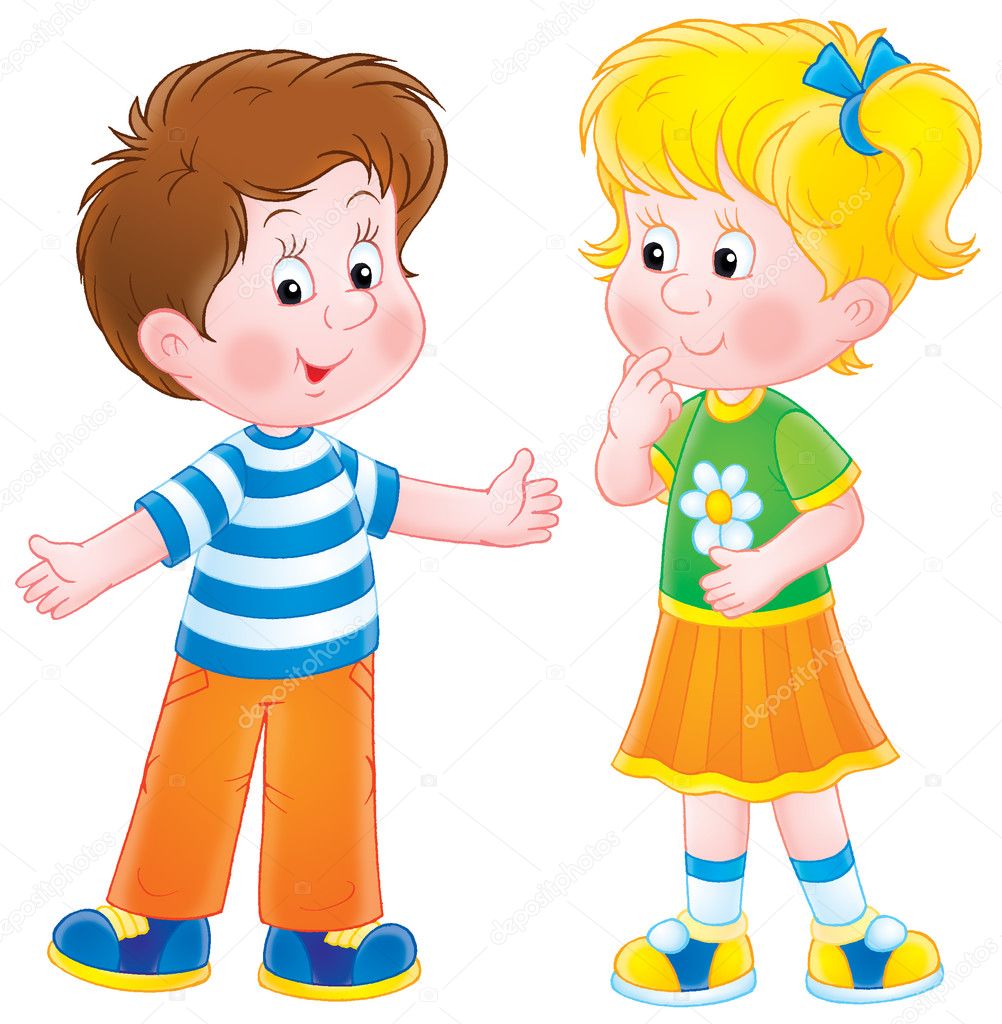 3° PASO:
Ahora ubicaremos los vértices relacionándolos con el eje.
Los puntos deben tener la misma distancia pero a distinto lado del eje.
SE REPITE LO MISMO CON CADA PUNTO
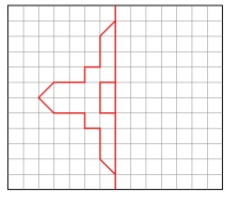 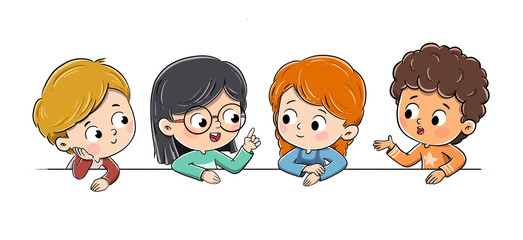 El punto destacado está ubicado a 5 cuadrados a la izquierda, así que debemos ubicarlo 5 cuadrados a la derecha del eje
3° PASO:
Copiamos cada uno de los puntos como en la imagen
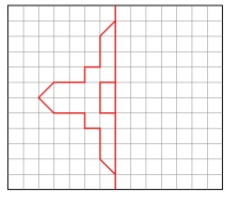 1
Si te resulta más fácil colócales número a los vértices para diferenciarlos, te ayudará en el último paso.
2
3
4
6
5
7
9
8
11
10
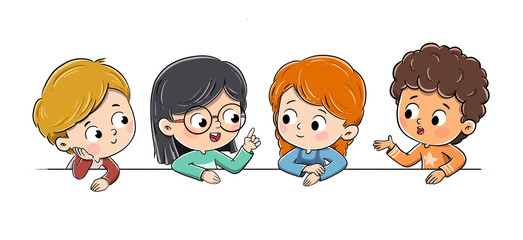 12
13
4° PASO:
Unir cada punto de acuerdo al mismo orden de la figura original
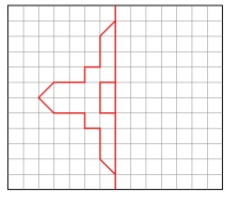 1
2
2
Si doblamos la figura sobre el EJE, sus vértices coinciden.
3
3
4
4
3
6
6
5
5
7
7
9
9
8
8
11
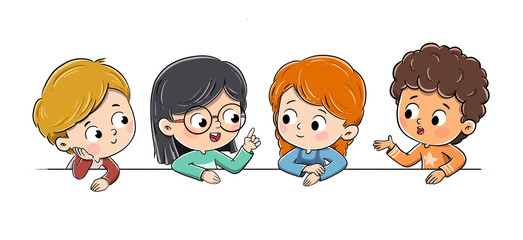 11
10
10
12
12
13
AHORA ES TU TURNO DE CREAR FIGURAS SIMÉTRICASY no olvides desarrollar las actividades el texto del estudiante.Si tienes duda escribe al correo:maritza.medina@colegio-mineralelteniente.cl
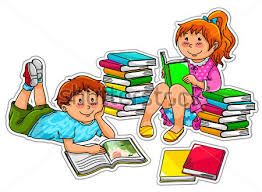